NNDSS eSHAREAugust Webinar
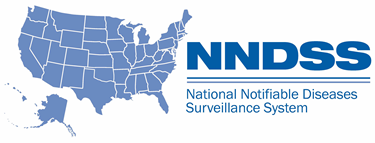 Division of Health Informatics and Surveillance
August 16, 2022
Agenda
NNDSS Updates and Announcements
2021 Reconciliation Process Overview
Finalization of 2021 NNDSS COVID-19 Data
Questions and Answers
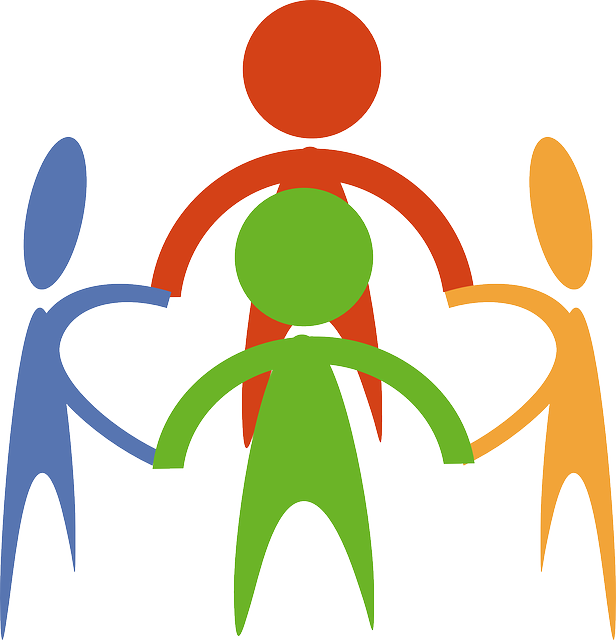 2
NNDSS Updates and Announcements
Michele Hoover, MS
Data Standardization and Assistance Team
Center for Surveillance, Epidemiology, and Laboratory Services
COVID-19 HL7 Data Implementation In-progress
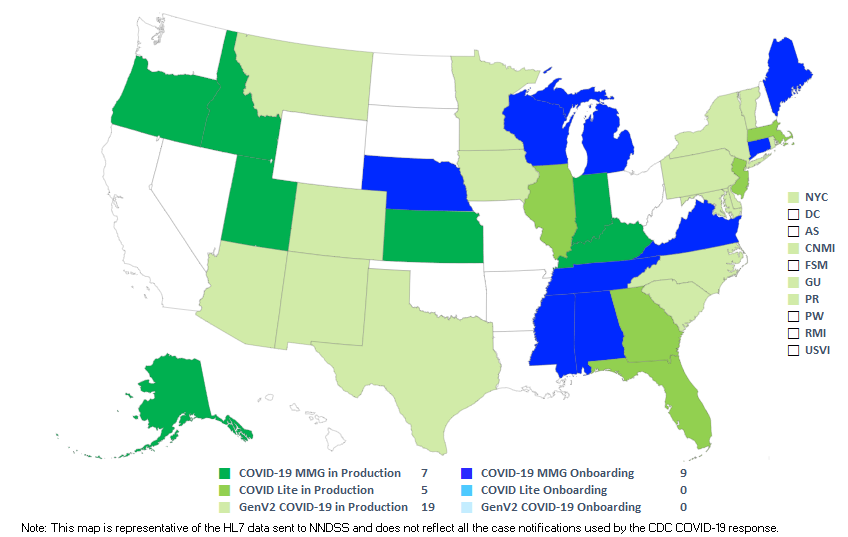 Status as of 8/16/2022
4
Update: NNDSS Onboarding Website
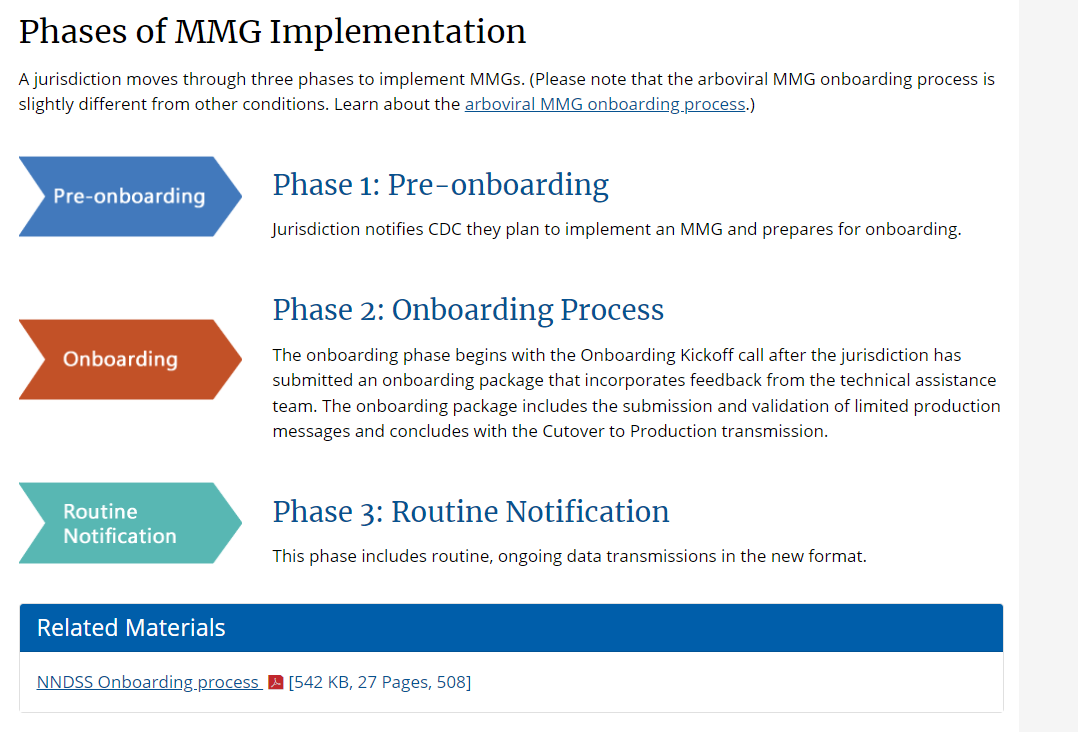 UPDATED Content:  https://www.cdc.gov/nndss/trc/onboarding/overview.html
Detailed process document
5
Updated Babesiosis MMG
Version 1.1 is the most current
Adds Mother's Local Record ID
Updates format description for Physician Phone (68340-9)
Integrates Generic v2.0.1 updates into the test case scenario worksheets

Value Set Updates
Version 5 is the most up-to-date version of the PHIN VADS Babesiosis Case Notification View
Babesiosis MMG v1.1: https://ndc.services.cdc.gov/mmgpage/babesiosis-message-mapping-guide/
Babesiosis PHIN VADS Case View version 5: https://phinvads.cdc.gov/vads/ViewView.action?id=729FCC10-D4CF-EC11-81AD-005056ABE2F0
6
Case Surveillance Updates
Sara Johnston
NNDSS Program Lead
Center for Surveillance, Epidemiology, and Laboratory Services
Reconciliation:2021 NNDSS Annual Tables
Center for Surveillance, Epidemiology, and Laboratory Services
Ruth Jajosky, DMD, MPH 
Lead, Case-Based Surveillance Operations Team
Keaton Hughes, Diana Onweh, Alan Schley
Surveillance, Practice and Partnerships (SPP) Section
Case-Based Surveillance Operations Team 


National Center for HIV, Viral Hepatitis, STD, and TB Prevention
Melissa Pagaoa, MPH
Lead, Data Management Team
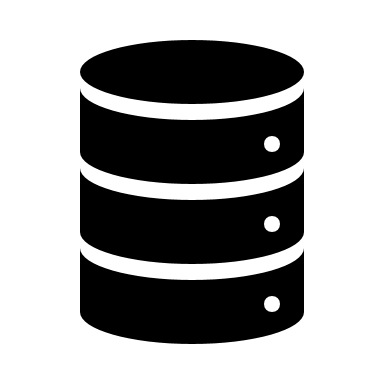 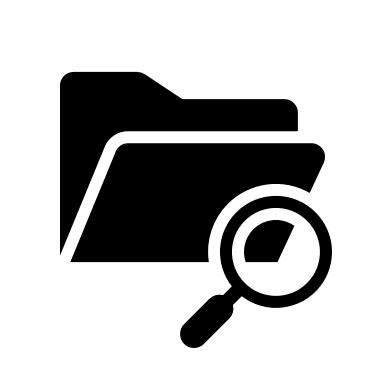 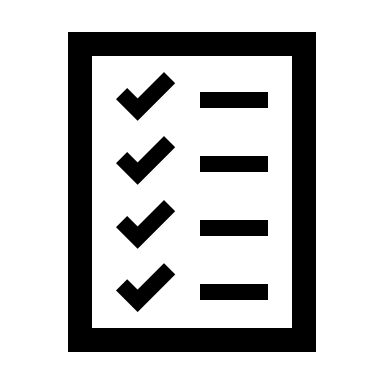 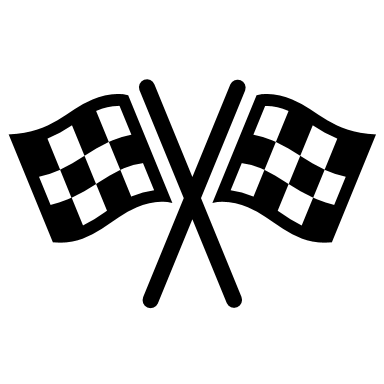 2021 Reconciliation Process Topics
2021 reconciliation process overview
Steps for finalizing NNDSS data
Steps for finalizing sexually transmitted disease (STD) data
2021 reconciliation data tables
Questions
9
2021 Reconciliation Process Overview
What is NNDSS Reconciliation?
Process used to finalize case counts for the previous year
Collaboration between reporting jurisdictions and CDC
Ensures agreement between reporting jurisdiction database and CDC NNDSS database
Data published on CDC WONDER
11
Reconciliation Guidance
State/Territorial Epidemiologist letter sent with production calendar
State reporter letter with:
Reconciliation tables (1-13) with instructions for reviewing tables
Unformatted reconciliation data in Excel workbook
Week-ending calendar
2021 NNDSS event code list
Final step: State or Territorial Epidemiologist signs off on final counts
12
2021 Reconciliation Calendar
08/16	       eSHARE Webinar: Reconciliation Process for NNDSS Annual Tables, 2021
08/19		State or Territorial Epidemiologist reconciliation letter with production calendar 
08/22		Surveillance, Practice and Partnerships (SPP) Team starts sending reconciliation 					packets to State/Territorial epidemiologists & reporters 
10/19		Deadline for “final” STD 2021 data submission
11/09	STD database closed: Last day for jurisdictions to request SPP to “lock” their STD data as final
11/18		CDC program databases closed:
ArboNet
HIV diagnosis
Pediatric flu mortality and novel flu


Rabies, animal
Tuberculosis database closed by CDC program
Varicella mortality
13
Reconciliation Calendar (cont’d)
11/18		- Last day for jurisdictions to request SPP to “lock” their non-STD data as final					- Last day for jurisdictions to confirm or update their 2021 reporting exceptions					- SPP sends a set of updated reconciliation tables for final review by jurisdiction					- After final review, SPP emails final counts to State/Territorial Epidemiologists for 				  signatures.
12/01		- Last day for State/Territorial Epidemiologists to email final signature reports to CDC			- Last day for jurisdictions to submit final 2021 NNDSS aggregate COVID-19 					  case counts
12/01		- NNDSS database CLOSED (final) for all jurisdictions 											- NNDSS team begins preparation of final 2021 tables for publication
14
Steps for finalizing nndss data
Step 1: Reconciliation Kick-Off
NNDSS surveillance officer sends out reconciliation packets that include:
Overview of changes and guidelines for this year 
Production calendar
Week-ending calendar 
Abbreviated event code list for 2021
Instructions for reviewing reconciliation tables
Reconciliation tables 1–13
16
Step 2: Data Reconciliation
Ensure necessary staff have Message Validation, Processing, and Provisioning System (MVPS) portal access through Secure Access Management Services (SAMS)
Jurisdiction Data Manager sends e-mail to edx@cdc.gov with subject line "New MVPS User Access“

Compare your surveillance system data with those in the NNDSS database using reconciliation tables and the MVPS portal line list and case summary
17
Step 2: Data Reconciliation (cont’d)
Send case notification updates to correct differences using:
HL7
NEDSS Base System (NBS)
National Electronic Telecommunications System for Surveillance (NETSS):  
Send complete Year-to-Date (YTD) files (STD, non-STD) by placing files into your SAMS “YTD” folder
YTD files must contain complete data for each year represented in the file
Or use Delete a Case feature in MVPS
Request new set of reconciliation tables from NNDSS as needed
18
Step 3: Finalizing Data
Inform NNDSS surveillance officer when totals are accepted as final
“Lock” STD conditions and non-STD conditions as final
After locking 2021 data, subsequent updates will be accepted in MVPS but not included in locked totals unless jurisdiction requests to “unlock” their data  
Unlocking, and later relocking, will allow subsequent case notification updates to be included in the finalized annual dataset.
19
Step 4: State or Territorial Epi Sign-off
Confirm or update your 2021 reporting exceptions
NNDSS surveillance officers will send out a new set of reconciliation tables based on the locked data for final review by jurisdiction.

Review and sign off on final data
Upon final review and agreement of the tables, the surveillance officers will share final tables that should be signed by the State or Territorial Epi and returned.
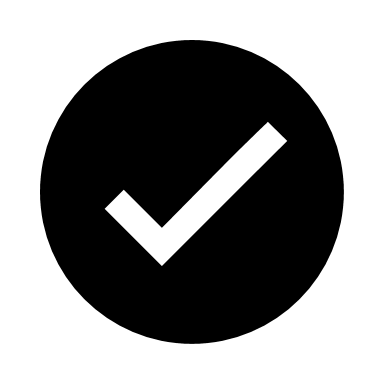 20
Assistance With Reconciliation
Guidance documents are available within the MVPS portal

NNDSS surveillance officers are here to help!
Keaton Hughes (qwy4@cdc.gov):  AL, AK, CA, HI, KS, ME, MA, MN, MO, NE, NC, ND, NYC, OR, PR, SC, VT, VA
Diana Onweh (onw1@cdc.gov):  AR, CO, CT, GA, ID, IA, IL, IN, LA, MD, MI, MS, NH, NV, PA, TN, TX, WA, WY​
Alan Schley (aso7@cdc.gov):  AZ, DE, FL, KY, MT, NJ, NM, NY, OH, OK, RI, SD, UT, DC, WV, WI, territories
21
Tips For 2021 Data Reconciliation
Work with CDC programs to finalize your case counts
Use MVPS portal to review 2021 cases for low incidence conditions that require verification prior to locking and finalizing data
Responses are required for all cases in the Low Incidences section of MVPS; or
Cases that should not be printed also need updates sent to CDC (e.g., change classification to 'not a case')
Resolve transmission issues
Verify PHIN Messaging System (PHINMS) certificate is authenticated
If yes, contact the PHINMS Help Desk at PHINtech@cdc.gov
22
MVPS Portal Line List Additions
New variable additions to line list: 
Printed
MMWRMonth
AgeGroup
CurrentRecordFlag
TransactionID
23
MVPS Portal Conditions Filter
New group options for Conditions filter on multiple pages





The default Conditions filter is being updated to “All conditions except COVID-19 and MIS” for:
Case Listings, Delete a Case Transaction Finder, Line List
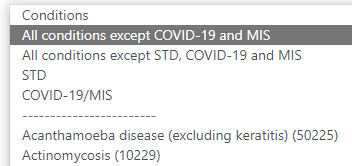 24
MVPS Performance Enhancement
Problem: Many MVPS portal searches time out due to the volume of data.
Solution: Allow users to start the search and navigate away from the page while it runs. When complete, an indicator will alert user to return for results.

Will apply to:
Case Listing
Case Summary
Delete a Case – 
	Case Finder
Errors & Warnings
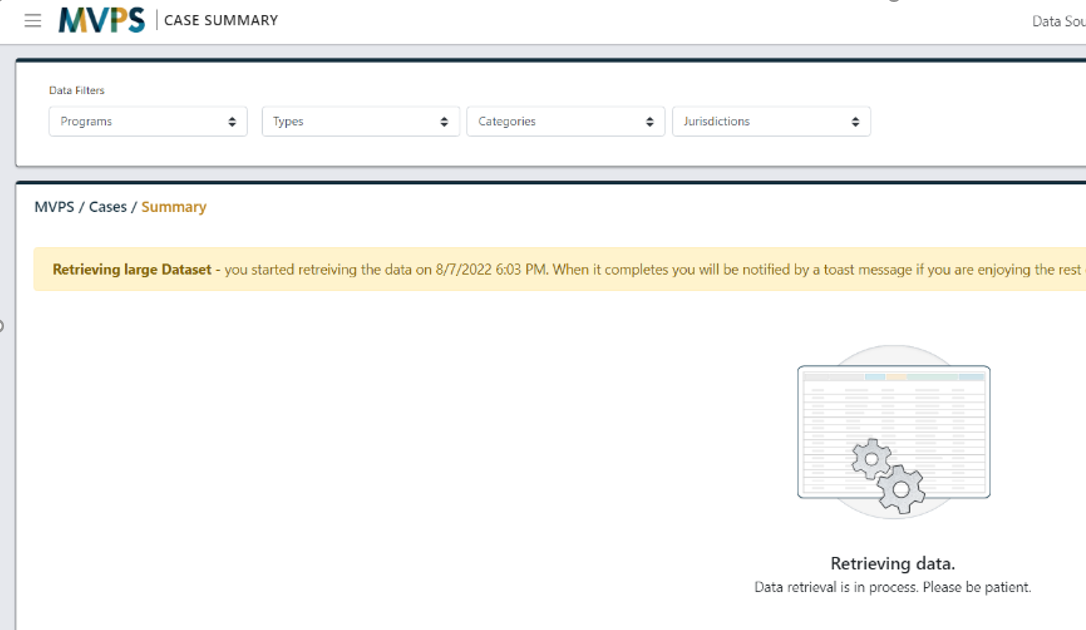 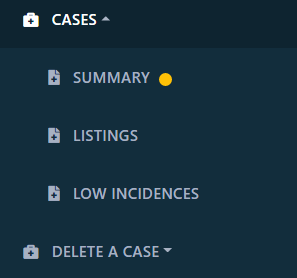 25
Steps for finalizing Sexually Transmitted Diseases
Sexually Transmitted Diseases
Division of STD Prevention (DSTDP) sends out data quality reports to jurisdictions the week of August 1 
Deadline for “final” STD 2021 data submission: October 19, 2022 
Jurisdictions are encouraged to send data before deadline
After jurisdiction's STD programs inform SPP that final STD 2021 data were sent to CDC, SPP will send updated reconciliation tables to jurisdictions upon request
Jurisdiction's STD programs will confirm numbers and request SPP to lock data
DSTDP will perform quality assurance processes based on locked data and send final sign-off letters to jurisdictions
27
Sexually Transmitted Diseases (cont’d)
December 1, 2022: deadline for STD Program Manager and State/Territorial Epidemiologist to return final, approved sign-off letters to DSTDP

Contact Alesia Harvey for questions
std_surv_inquiry@cdc.gov; 404-639-8196
28
Sexually Transmitted Diseases (cont’d)
Table 4 – Race/Ethnicity by Disease
The STD program collects Office of Management & Budget (OMB) race categories (select all that apply) in the program-specific variables
The race/ethnicity presented in the reconciliation table are based on OMB Race and Ethnicity categories; whereas, in previous years the core values were used
The OMB race/ethnicity data reported in program-specific variables will be available in reconciliation table 4 and MVPS line list reports starting August 22
29
Sexually Transmitted Diseases (cont’d)
Table 11 – Import Status by Disease
STD program has modified this variable and the data are captured in the program-specific variables
The data presented in reconciliation report and line list do not reflect this; default to data reported in core variable
30
2021 Reconciliation data tables
2021 Reconciliation Tables
Table 1		Case count by receiving system and diseases
Table 2		Case count by case status classification and diseases
Table 3		Case count by month and disease
Table 4		Case count by race/ethnicity and disease
Table 5		Case count by age group (years) and disease
Table 6		Case count by sex and disease
Table 7		Case count by Morbidity and Mortality Weekly Report (MMWR) week and disease
Table 8		Case count by reporting county and disease
Table 9		Case count by Genv2-based HL7 county of residence and disease
Table 10	Case count by outbreak status and disease
Table 11	Case count by import status and disease
Table 12	Case count by disease and reporting exception
Table 13	Case count for retired event codes
*Excel Workbook provides tables 1-11 in a machine-readable format.
32
Reporting Exceptions
Reporting exceptions exclude case counts from publication:
If condition is not reportable in jurisdiction, the NNDSS tables display “N”
If data are incomplete or unavailable in jurisdiction, the NNDSS tables display “U” 
Ensure appropriate denominators for rates are included
For the Year 2021:
The “N” and “U” indicators in the NNDSS tables are currently assigned based on reporting exceptions finalized during last year’s reconciliation
It is important to update or confirm your 2021 reporting exceptions during reconciliation to ensure accuracy in the annual publication
33
Example: Table 12. Case Count by Disease and Reporting Exception
Information on notifiable conditions that are not reportable or do not have data available for the jurisdiction
34
Example: Table 2. Case Count by Case Status and Disease
35
Example: Excel Workbook, Table 2
36
2021 NNDSS Aggregate COVID-19 Data Request
Center for Surveillance, Epidemiology, and Laboratory Services
Ruth Jajosky, DMD, MPH 
Lead, Case-Based Surveillance Operations Team
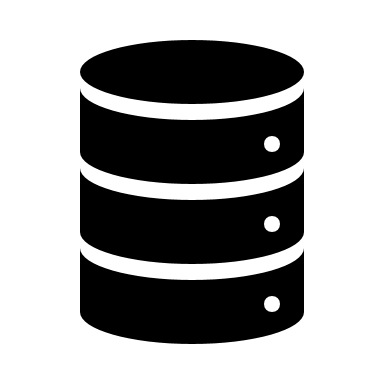 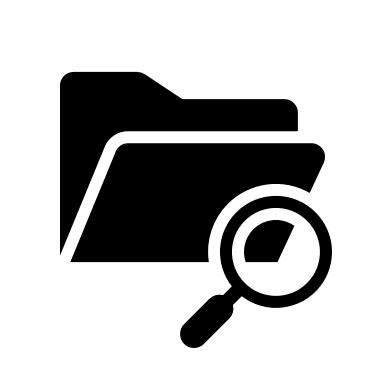 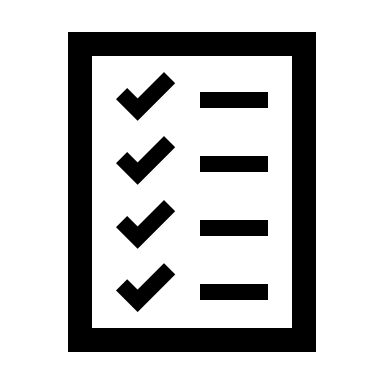 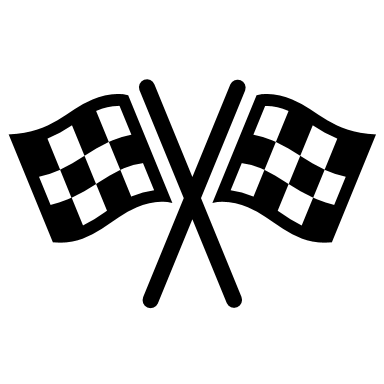 Process for 2021 NNDSS COVID-19 Data
Final 2021 NNDSS data for COVID-19 will not be reconciled
CDC will collect aggregate case counts for confirmed and probable cases
CDC will provide an Excel worksheet with instructions to help you prepare your data
CDC will send an email (starting August 15) to the State/Territorial Epidemiologists with the link to the Epi Info™ web form to enter the data 
State/Territorial Epidemiologists will sign off on the aggregate counts in Epi Info™ 
CDC will use the aggregate counts in the 2021 annual NNDSS tables
38
COVID-19 Data for the 2021 Annual NNDSS Tables
2021 final NNDSS COVID-19 aggregate data are needed for confirmed and probable cases among U.S. residents for:
Total cases in jurisdiction
Month (based upon MMWR weeks)
Age group
Sex
*Race and Hispanic ethnicity
States send data for all the above categories
U.S. territories send only total confirmed and probable cases 
NNDSS will collect counts for unknown or missing demographic and month data
*Race and ethnicity will be collected in a combined table but will be presented separately in the published NNDSS tables; see next slide.
39
Combined Race and Ethnicity Categories
Cross tabulations of the following race categories with each of the Hispanic/Latino ethnicity values (Hispanic/Latino, non-Hispanic/Latino, and unknown/missing Hispanic/Latino ethnicity) are as follows:
Native American or Alaska Native
Black or African American
White
Asian
Native Hawaiian or Other Pacific Islander
Other or multi-race
Unknown or missing race
40
Race Categories
These race categories are different from race in the NETSS* record layout:
Asian and Native Hawaiian or Other Pacific Islander are separate categories
If a person has multiple races, only count the case under the “Other or multi-race” category
In the 2021 NNDSS tables, race and ethnicity data will be presented separately, just as they appear in the 2019 NNDSS annual tables 

*NETSS:  National Electronic Telecommunications System for Surveillance
41
Epi Info™ Web Form for 2021 Final NNDSS COVID-19 Aggregate Data
To allow for secure data entry, CDC will provide a unique Epi Info™ web form link to each State/Territorial Epidemiologist
Enter requested data into the form and ensure the State or Territorial Epidemiologist reviews and approves the data
Coordinate within your jurisdiction on who should enter aggregate 2021 COVID-19 data into the form
Note: Different people can enter different components of the data, but only one person should enter data at a time
If multiple people enter data at the same time, one person may overwrite the changes of another
42
Epi Info™ Web Form
After the data entry is complete, the State or Territorial Epidemiologist can use the link to the Epi Info™ form to review, approve, and submit the final 2021 NNDSS COVID-19 data
Do not click the “Submit” button until all data have been entered, reviewed, and approved by the State/Territorial Epidemiologist

   Remember: Although the link can be shared, only one person at a time should enter data in the form

Questions or prematurely submitted the data? 
Email edx@cdc.gov with the subject “2021 final NNDSS COVID-19 data”
43
CDC Review of Final Counts
CDC review of final counts will include: 
Comparing submitted 2021 NNDSS COVID-19 aggregate data to:
Aggregate case counts submitted by jurisdictions to the response (or pulled from websites)
Line-level data sent through NNDSS and/or CSV upload to DCIPHER
Identifying potential data entry errors or transposition of data across fields
In the Epi Info™ web form, enter the name and email of the person CDC should contact for questions
44
Timeline: 2021 Final NNDSS COVID-19 Aggregate Data
By Thursday, December 1, 2022
Jurisdictions should enter their data into the Epi Info™ web form 
State/Territorial Epidemiologist should approve the case counts for the 2021 NNDSS COVID-19 data in the Epi Info™ web form 
The finalized information and sign-off should be submitted through the Epi Info™ web form
45
Q & A
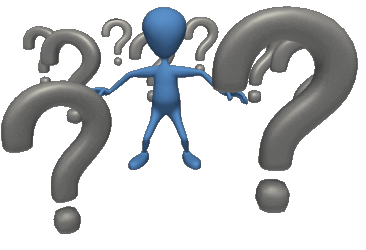 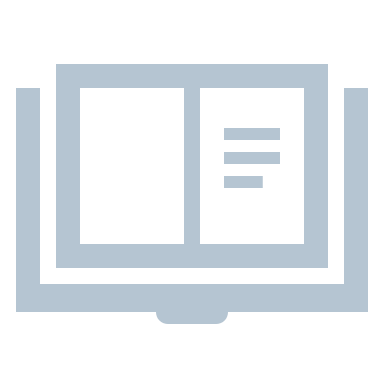 Subscribe to Case Surveillance News
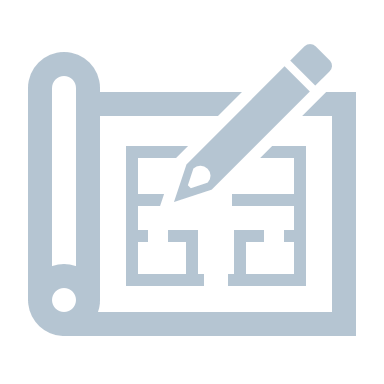 Thank you! See you September 20, 2022, for the next NNDSS eSHARE
Access NNDSS Technical Resource Center
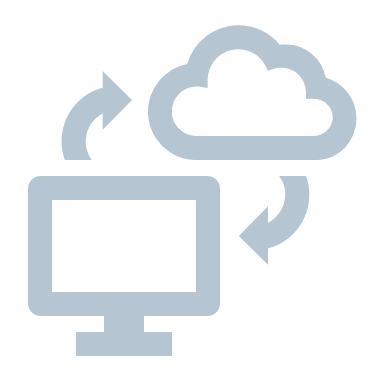 For more information, contact CDC1-800-CDC-INFO (232-4636)TTY: 1-888-232-6348      www.cdc.gov
Email edx@cdc.gov for Technical Help or to Onboard HL7 Message Mapping Guides
The findings and conclusions in this report are those of the authors and do not necessarily represent the official position of the Centers for Disease Control and Prevention.